Конституція та політичний устрій
Візійний проект «Нова Країна»
УНІТАРНА ПАРЛАМЕНТСКО-ПРЕЗИДЕНТСЬКА РЕСПУБЛІКА
Органи управління
Діють у прозорий спосіб
Приймають своєчасні та ефективні рішення
Залучають народ до обговорення стратегічних рішень
«Презумпція вини»
Підзвітні та підконтрольні народові через Е-Майдан (відкритий доступ до всіх документів, можливість  оперативного волевияв-лення народу та прояв законодавчої ініціативи)
Народ
Єдине джерело влади
Майдан – екстренна форма волевиявлення народу
Обирає та відкликає представників у владі
Кожен громадянин має право законодавчої ініціативи
Взаємодіє у Громадах
«Презумпція невинуватості»
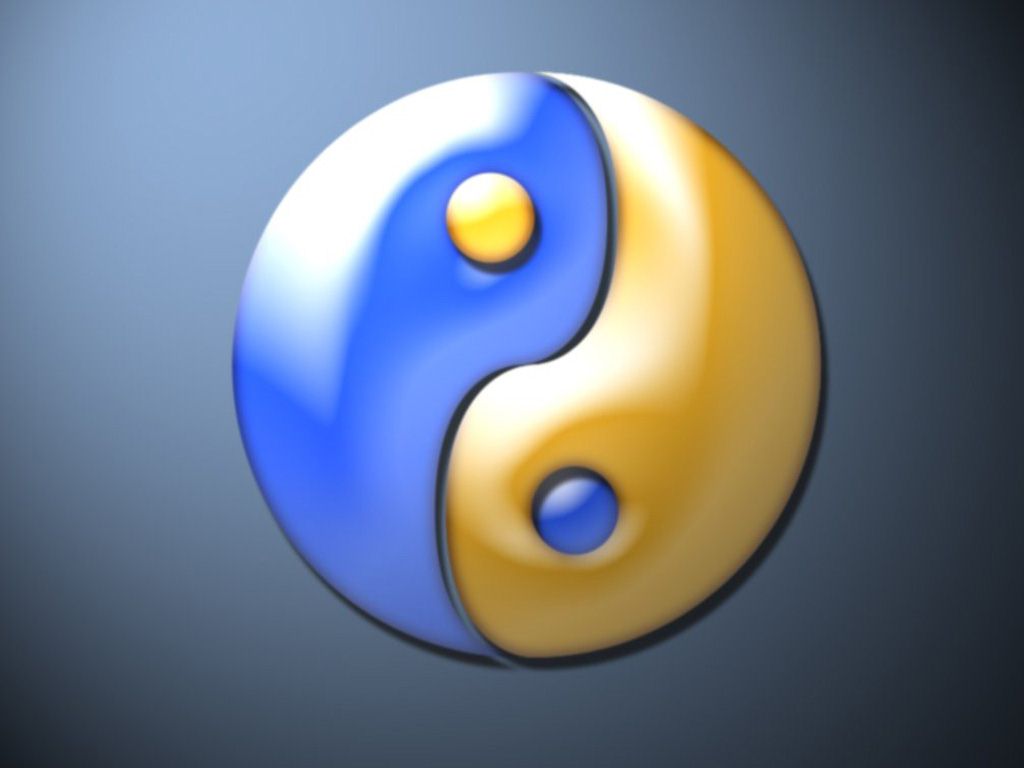 УНІТАРНА КРАЇНА ІЗ СИЛЬНОЮ, НЕЗАЛЕЖНОЮ СИСТЕМОЮ САМОВРЯДУВАННЯ
Баланс: збалансованість повноважень усіх гілок влади та їх відповідальність перед країною як запобіжник від узурпації влади
Прозорість: чіткість та зрозумілість дії механізмів системи державної влади та самоврядування
Функціональність: здатність органів влади швидко реагувати на потреби народу; відсутність зайвих елементів у системі органів влади та самоврядування
Ефективність: здатність влади досягати максимальних результатів за умов використання мінімального (але достатнього) обсягу ресурсів
Системність: ефективній взаємозв’язок між усіма елементами системи управління
Залученість громадян до ефективного управління державою
Захищеність країни від узурпації повноти влади будь-якою з владних гілок
Відповідальність адекватне та справедливе покарання за неправомірні дії владних інституції
ПРОФЕСІОНАЛИ ПІД КОНТРОЛЕМ
Вищий представницький та законодавчий орган державної влади в країни – Двух палатний парламент, який обирається на загальних виборах. Верхня палата (сенат) – за регіональними списками, нижня (палата депутатів) на пропорційній основі. Сентат стримує партійні ініціативи Палати депутатів 
Призначає Голову та персональний склад Уряду; Призначає голов Бюро Національної Безпеки, Національного Слідчого Бюро, Національного Банку України; 
Громадяни держави, громадські організації, партії та державні установи мають рівне право законодавчої ініціативи.
Обирається всенародним голосуванням
 Є Головою держави, верховним головнокомандувачем
  Є гарантом дотримання Конституції, прав та свобод громадян
 Має право відповідального вето на рішення парламенту та по кандидатурах членів Уряду
 Призначає голів Антикорупційного, Головного Державного атестаційного, Антимонопольного Комітетів та Комітенту з прав людини
Обирається та призначається палатою депутатів
 Складається с професіоналів, які формують міністерства для вирішення стратегічних питань та агентстства для термінових проектів. 
 Відставка може буде як всього уряду, так й окремих його представників
КЕРУЄМО ТА ВІДПОВІДАЄМО САМІ
обирається народом
СПРАВЕДЛИВИЙ СУД – ЗАПОРУКА ЗДОРОВ’Я КРАЇНИ
Дворівнева система судочинства
На рівні громади діє система виборних мирових суддів. 
Державна судова система складається з спеціалізованих судів по розгляду кримінальних, господарських, адміністративних та цивільних прав. Питання конституційного права віирішуєтьсятна рівні Верховного Суду.
ОСНОВНІ ЗАСАДИ НАЦІОНАЛЬНОЇ БЕЗПЕКИ
АРМІЯ
Дворівнева армія – професійне ядро та добровільне коло резервістів, які мають право на володіння стрілеькою зброією (яке їм як безкоштовно надає держава, так і придбаною за власний кошт) та обов’язок прибути до місяця постіной діслокації при об’явленні війни, надзвичайного стану та ін. у продовж 12 годин, проходження періодичних навчальних зборів. Резервісти залучаються до виконання завдань у разі війни, надзвичайного лиха, або  акцій масового спротиву.
ПІДРОЗДІЛИ ПО ПІДТРИМАННЮ СПОКОЮ
Муніципальна міліція може бути сформована на рівні громади та утримується за її кошт. До завдань ММ входить тільки дотримання правопорядку та профилактика правопорушень на підвідомчої території.  ММ не має права самостійно заарештовувати та вчиняти інші діїї, які порушують права громадян. ММ не має слідчих функцій та діє виключно в межах територіальної громади в рамках діючих на той момент кримінального, адміністративного та процесуального кодексів. 
Ніяких спецпідрозділів у складі МВС не передбачається!
НЕ КАЖІТЬ НАМ ЩО РОБИТИ, А МИ НЕ СКАЖЕМО КУДИ ВАМ ЙТИ
НЕ КАЖІТЬ НАМ ЩО РОБИТИ, АЛЕ МИ СКАЖЕМО КУДИ ВАМ ЙТИ